We Told You So (?)Concepts & Legal Benchmarks Managers are Presumed to Know
James Stevens and Elizabeth Thompson
Saul Ewing LLP
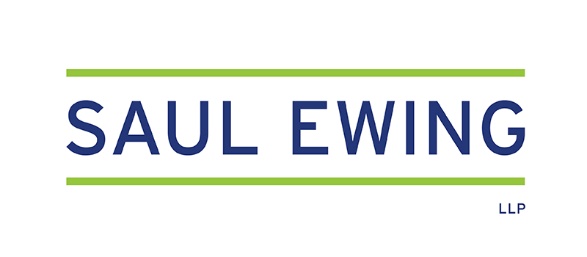 Saul Ewing LLP
James R. Stevens
james.stevens@saul.com
Elizabeth A. Thompson
elizabeth.thompson@saul.com
You Oughta Know
Property managers are presumed to know certain things under the law, from the content of an association’s Declaration to the mandates of the applicable acts such as the Condominium Property Act or CICAA.
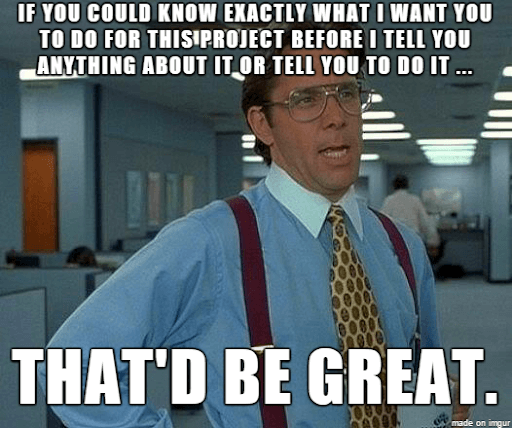 Setting the Stage
So, where does this duty come from?
The Illinois Appellate Court’s decision in Forest Villa, 2015 IL App (1st) 150169
But – also – agents owe a duty of care to their principals!
Forest Villa involved a manager and board at odds over whether the management contract could be terminated, among other reasons, because the contract exceeded the contract duration limit in the Declaration.  
The court held that the parties could not claim mutual mistake over the contract duration limit where their mistake was the result of the party’s lack of due care.  
Simply put, the manager could not enforce the longer contract duration because it too should have been aware of the contract duration limit in the Declaration.
The Facts of Forest Villa
The Bylaws of the association allowed the association to enter into a management agreement so long as the term of that agreement did not exceed 24 months.
The association entered into a 3 year agreement with a property management company, which agreement was then extended for another 3 year term.
Shortly after the extension, the association terminated the agreement. The property management company sued for breach of contract.
The court found that the agreement was void because the association did not have the authority to enter into it. 
The court also found that the property management company could not recover on an equitable theory because the company was under a duty to be knowledgeable about the association’s bylaws.
Roadmap: What am I Supposed to Know?
There are three key places to find the information you are “supposed to know” – in order of importance: 

1. State Law (ICPA, CICAA, NFPCA)  
2. Declaration
3. Bylaws
4. The Wild West – Cooperative Housing Projects
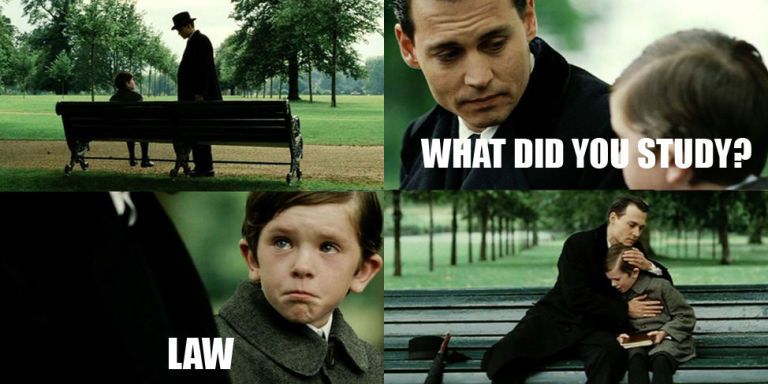 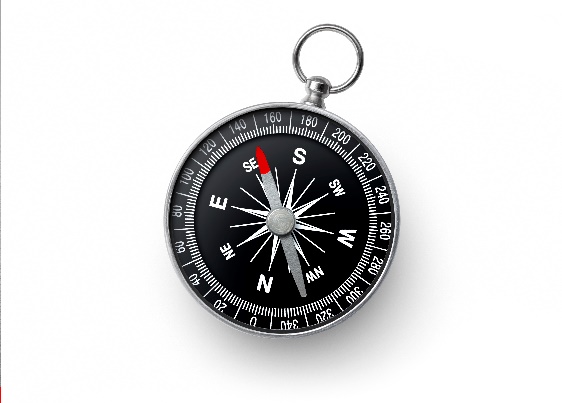 Section One
State Law
State Law
State law will almost always trump your association’s declaration or bylaws if they are in conflict. 
Many declarations were written to reflect the state law at the time, so if your association has an outdated declaration, you may want to consider an amended and restated declaration.
Examples of outdated provisions seen a lot:
Limits on spending capped at 3x the monthly assessments
Veto provision time-frames
Owner approval of special assessments for bona-fide repairs (be careful!)
Condo Act Bedrock Principles
Sections 18 and 18.4 of the Condo Act 
Bylaw basics and Board powers basics
Unchangeable procedural requirements 
Meetings and Notice
Board Meetings
Boards must meet at least 4 times annually
All Board meetings must be open to all unit owners
What does “open” mean?
Exceptions?
Discuss litigation
Discuss hiring, firing, discipline of Association employees and/or contractors
Interview potential employees or contractors 
Discuss rule violations
Discuss an owner’s unpaid assessments
Consult with legal counsel
All votes must be in an open meeting!
When can we hold an executive session?
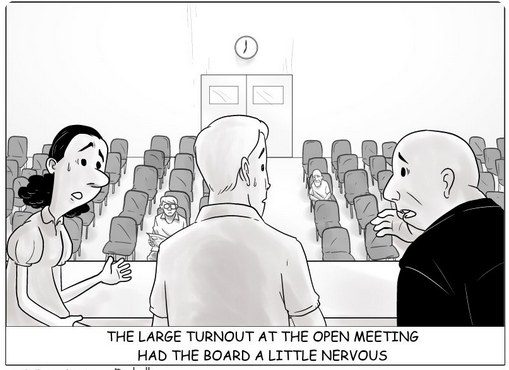 Board Meetings, Continued
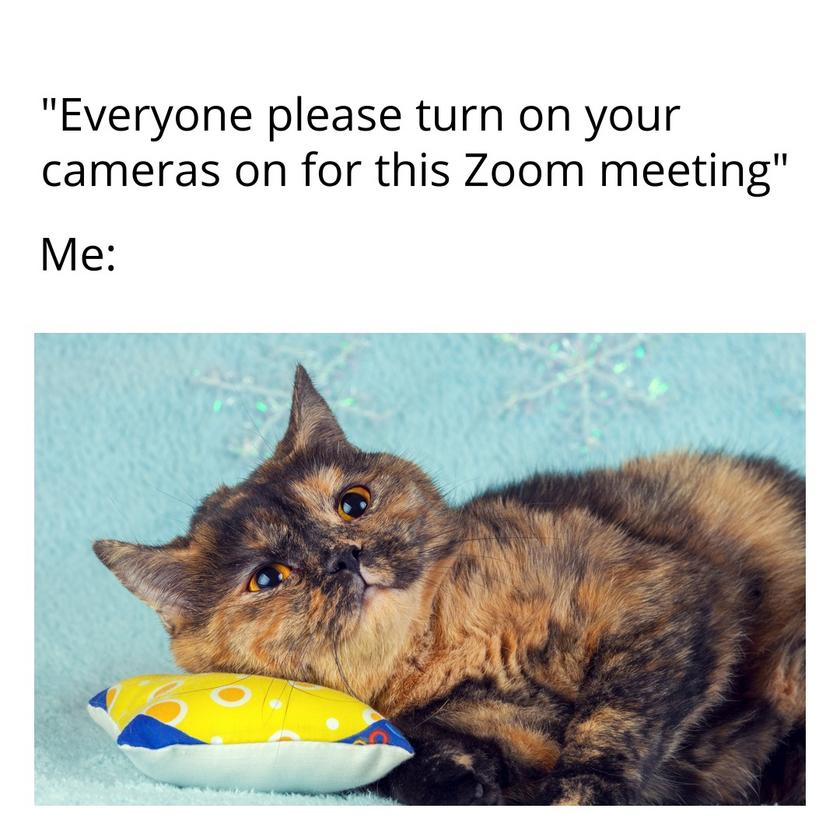 Participation at Board meetings
Can be virtual, with proper participation
Two-way communication for the Board
Owners must be able to access it
Owners are allowed to record the meetings
Notice of Board Meetings
At least 48 hours prior to the meeting
Posted in entranceways, elevators, or other conspicuous areas
Do we have to give notice of Board meetings to unit owners?
Maybe
Beware of the email trap – mail and post prevail unless explicit adoption of other form of notice
Who can call a special meeting?
President
25% of the board
Not the owners generally
Unit Owner Meetings
Election of board of directors – elect to the board, not the office
Matters which require a unit owner vote
Rule changes
Notice Requirements
10-30 days
Electronic delivery?
Unit Owner Meetings, Continued
Lots of rules about Board elections!
Ballot or proxy?
Electronic Voting?
Quorum – 20% for condominiums with 20 or more units
Proxies/Ballots – must allow for write-in candidates
Distribution of biographical information of candidates for election
Must make reasonable efforts to identify all candidates
Must not express any preference for particular candidates
Board terms
2 years
Staggered
Lost the rhythm – go back to the first board or make an informed decision on staggering
Vacancies? How are they filled?
2/3 of the Board until the next annual meeting (not necessarily the full term!)
Petition delivered by 20% of the percentage ownership interests requesting a vote to fill the vacancy for the remainder of the term. 
Vote must be held within thirty days of a petition
Secret Ballots
Who can call special meetings for unit owners?
President
the Board
20% of the percentage ownership interests
The Budget
Must be distributed to owners at least 25 days prior to its adoption
Must detail what portions are for reserves, capital expenditures, repairs, or payment of real estate taxes
Notice of meeting to adopt the budget must be given 10-30 days – NOT a regular board meeting
Should include reserve funding

Board must distribute an annual itemized accounting of the preceding year
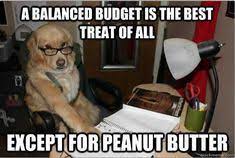 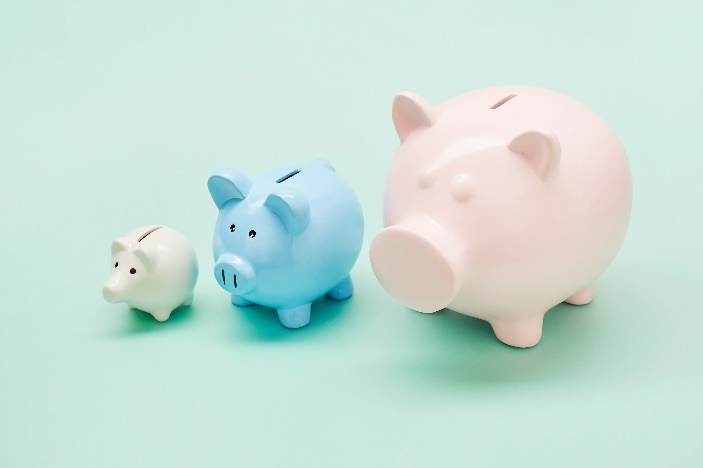 Special Assessments
Must provide notice of the meeting at which a special assessment is to be considered 10-30 days before the meeting
If the special assessment would increase the total of assessments (including regular and special) more than 115% over the prior year’s assessments, certain protections go into place
Unit owners have the right to file a petition within 21 days of the adoption of the special assessment. 
20%
Meeting to be called within 30 days
Unless a majority of the ownership votes to reject the special assessment, it is ratified.
This applies to budgets too!
It does not apply if the expenditure is the result of an emergency or is mandated by law
Dedic v. Board of North Shore Towers Condominium Association 
Special assessment was related to an emergency where a little over half of the balconies posed imminent safety risk – even though special assessment was for all balconies
Special Assessments, Continued
If the special assessment is for an addition or alteration to the common elements or association-owned property and is not included in the budget, it is subject to the approval of 2/3 of the unit owners
Does not apply to emergencies or work mandated by law.
Upgrades versus improved materials and technologies create a big debate.
Special assessment resolutions are important!
Payment plans?
Will be what a court works off of
When/how due
What about if the unit is sold?
Statement of Account
Within 10 days and payment of a reasonable fee, the association must provide an owner with a statement of account, which sets for the amount of any unpaid assessments or other charges due and owing from such owner.
Duties and Standards
The Board cannot enter into a contract with a board member or that board member’s immediate family (or a company of which one of these individuals owns more than 25%) unless the Board provides notice of its intent to do so to the unit ownership
Unit ownership may deliver a petition within 30 days of the notice to call for a vote
20% required
Matter which 2/3 vote of unit owners is required:
Merger or consolidation of the association
sale, lease, exchange or other disposition (excluding mortgage or pledge) of all or substantially all of the property and assets of the association
the purchase or sale of land or of units on behalf of all unit owners
Right of First Refusal
Purchase of foreclosed property
Rule making
Follow the procedure!
Unit Owner meeting – 10 to 30 days’ notice
Notice must provide full text of the proposed rule
Duties and Standards, Continued
Watch out for: except or otherwise terms -- sometimes the act sets an immovable standard and sometimes it makes a benchmark but defers. Check the Act then the declaration and bylaws
For example: The Act sets forth how notice has to be sent of board meetings. The Declaration can be more restrictive and the association will have to abide by both. 
For example: The Act allows the association to enter into a management agreement and does not place limits on it. Many declarations (like Forest Villa) limit the length or termination provisions that can be in a management agreement.
CICAA
Tracks the Condo Act in some places and does not in others.
Applies to non-condo homeowners’ associations
Townhomes, single family homes, any association (other than a master association or a cooperative housing project) that has not subjected itself to the condo act.
Far less clear and far less specific than the Condo Act.
The NFPCA
Can provide additional guidance where the Condo Act or CICAA is silent on an issue.
Also may need to be referenced on governance issues (removal, similar records access, and corporate filings with the State of Illinois)
Section Two
Dissecting Declarations/By-Laws
How Should We Digest These Huge Documents?
The good news: they are generally organized by topic
Issues regarding unit owner and board meetings, elections, use and occupancy restrictions, and assessments are generally found in the By-Laws
The Declaration is otherwise often set up with each paragraph or article being broken down into a topic: insurance requirements, maintenance obligations, easements, etc.
The bad news: they are long, legalese, and often outdated!
Though there are some prevailing standards (lawyers love forms and borrow from colleagues) each Declaration drafter is different and can use very different language.
Is a contract an agreement, an obligation, or just a contract?
Definitions and Devilish Details
LCE definition nightmares
Maintenance obligations are not going to be found in the act, but will largely be governed by your Declaration
A Condo Act favorite: “unless otherwise provided”
Common elements, limited common elements, unit
What about damage caused to a unit as a result of common element work?  Declarations may have a “tread lightly” provision, but many do not.
Expenditure, Contract and Other Limitations, Approvals, and Board Role
Many Declarations have expenditure limitations that cap the amount of an obligation the Board may incur.
This generally is superseded by parts of Section 18.4 that protect the Board’s right to maintain the property without excessive entanglements or owner obstructions.
BUT this is not universal.  Examples include loans which may be a contract that exceeds the duration requirement or, as in Forest Villa, a management agreement.  
Reading Forest Villa narrowly suggests that the manager was not able to enforce a deal that it should have known was not in compliance with the governing documents.  It may not go so far as to say that all contracts in excess of limits are not enforceable – the liability of the Board to owners was not treated and the manager is a unique kind of vendor.  Likely, “uninformed” vendors who have no obligation to know the governing documents may not be prevented from enforcing the full term of their agreement.
Breach of Fiduciary Duty issues arise, too, for Boards that enter into agreements longer than stated limits and have to breach or pay to escape the agreement if held to account.
Tips For Picking Things Apart
Be your own AI - OCR and search functions can help, but beware. 
Drafters use a lot of similar words without guaranteed consistency.
A word search is a starting point, not the extent of your diligence
Portfolio v. Sole considerations: focus on the bedrock principles and create a “cheat sheet” for your communities
Identify common items from this presentation
Create a checklist for things to locate in your various Declarations and Bylaws
When in doubt, use resources to help. 
“Read the Manual” approach is likely the safest: it’s worth the time 
Ask the lawyer – there are presumptions for the Board that protect them when operating in accordance with legal advice; mangers should rely on qualified professionals, too, to assist in tackling interpretation issues.
Section Three
The Wild West
Cooperative Housing Projects
No law (except corporate governance law)
Some are for-profit corporations
Check your proprietary lease and by-laws

Unincorporated homeowners associations not subject to a specific Act

Bylaws and any governing documents will control
Consider making the CICAA decision (requires an affirmative vote for some associations, ask the lawyer) to get some basics where there may be none
Chicago
161 North Clark
Suite 4200
Chicago, IL 60601
T: 312.876.7100 • F: 312.876.0288
Boston
131 Dartmouth Street
Suite 501
Boston, MA 02116
T: 617.723.3300 • F:617. 723.4151
Baltimore1001 Fleet Street9th FloorBaltimore, MD 21202
 T: 410.332.8600 • F: 410.332.8862
Chesterbrook
1200 Liberty Ridge Drive Suite 200 
Wayne, PA 19087 
 T: 610.251.5050 •  F:610.651.5930
Fort Lauderdale
200 E. Las Olas Blvd.
Suite 1000
Fort Lauderdale, FL 33301
T: 954.713.7600  • F: 954.713.7700
Harrisburg
Penn National Insurance Plaza 2 North Second Street, 7th Floor Harrisburg, PA 17101 
T: 717.257.7500 • F: 717.238.4622
Miami
701 Brickell Avenue
17th Floor
Miami, FL 33131
T: 305.428.4500 • F: 305.374.4744
Minneapolis
 33 South Sixth Street, Suite 4750  Minneapolis, MN 55402 
T: 612.217.7130 • F: 612.677.3844
New York
1270 Avenue of the AmericasSuite 2005 
New York, NY 10020  
T:  212.980.7200 • F: 212.980.7209
Newark
One Riverfront Plaza 
1037 Raymond Blvd., Suite 1520
Newark, NJ 07102 
T:  973.286.6700 • F: 973.286.6800
Philadelphia
Centre Square West 
1500 Market Street, 38th Floor
Philadelphia, PA 19102 
T:  215.972.7777 • F: 215.972.7725
Pittsburgh
One PPG Place
30th Floor
Pittsburgh, PA 15222 
T: 412.209.2500 •  F:412.209.2570
Princeton
650 College Road East
Suite 4000 
Princeton, NJ 08540 
T: 609.452.3100  •  F: 609.452.3122
West Palm Beach
515 N. Flagler Drive
Suite 1400
West Palm Beach, FL 33401
T: 561.833.9800 • F: 561.655.5551
Washington
1919 Pennsylvania Avenue, N.W. 
Suite 550 
Washington, DC 20006
 T: 202.333.8800  •  F: 202.337.6065
Wilmington
1201 North Market Street
Suite 2300  •  P.O. Box 1266 Wilmington, DE 19899 
T:  302.421.6800 • F: 302.421.6813
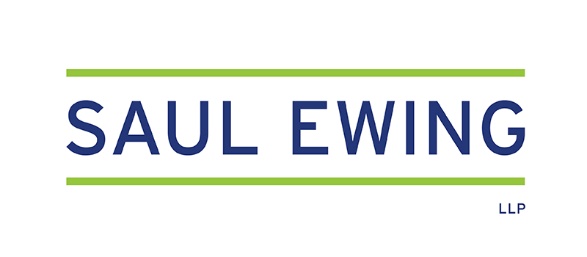